Figure 1. Hazards of developing newly diagnosed diabetes by treatment group in elderly hypertensive patients during the ...
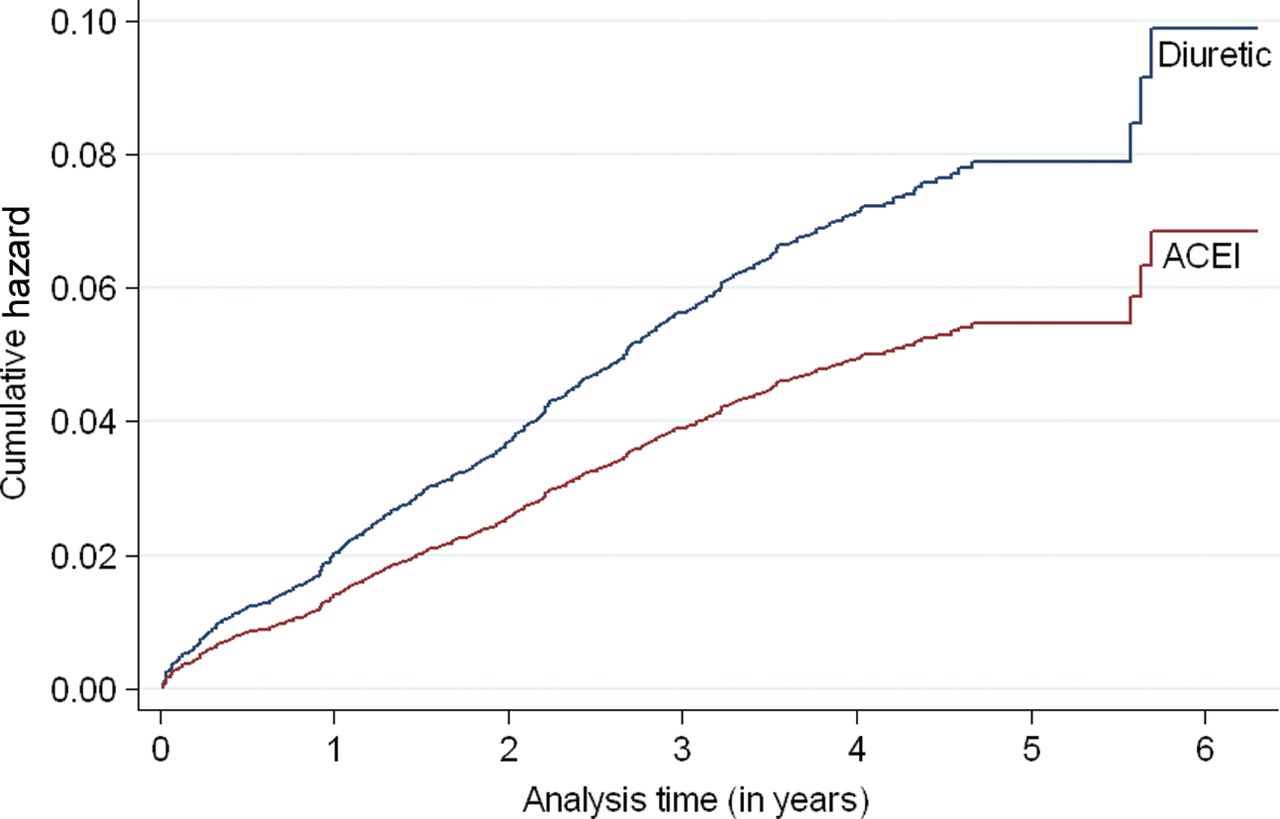 Am J Hypertens, Volume 27, Issue 2, February 2014, Pages 199–206, https://doi.org/10.1093/ajh/hpt212
The content of this slide may be subject to copyright: please see the slide notes for details.
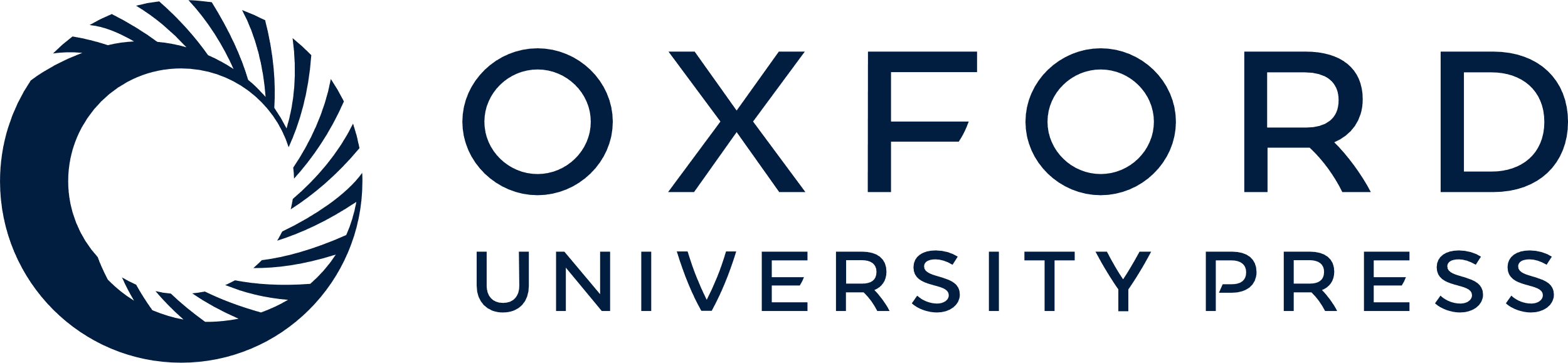 [Speaker Notes: Figure 1. Hazards of developing newly diagnosed diabetes by treatment group in elderly hypertensive patients during the Second Australian National Blood Pressure clinical trial. Abbreviation: ACEI, angiotensin-converting enzyme inhibitor.


Unless provided in the caption above, the following copyright applies to the content of this slide: © American Journal of Hypertension, Ltd 2013. All rights reserved. For Permissions, please email: journals.permissions@oup.com]
Figure 2. Kaplan–Meier survival curves for all-cause (a) and cardiovascular (b) mortality among the elderly cohort ...
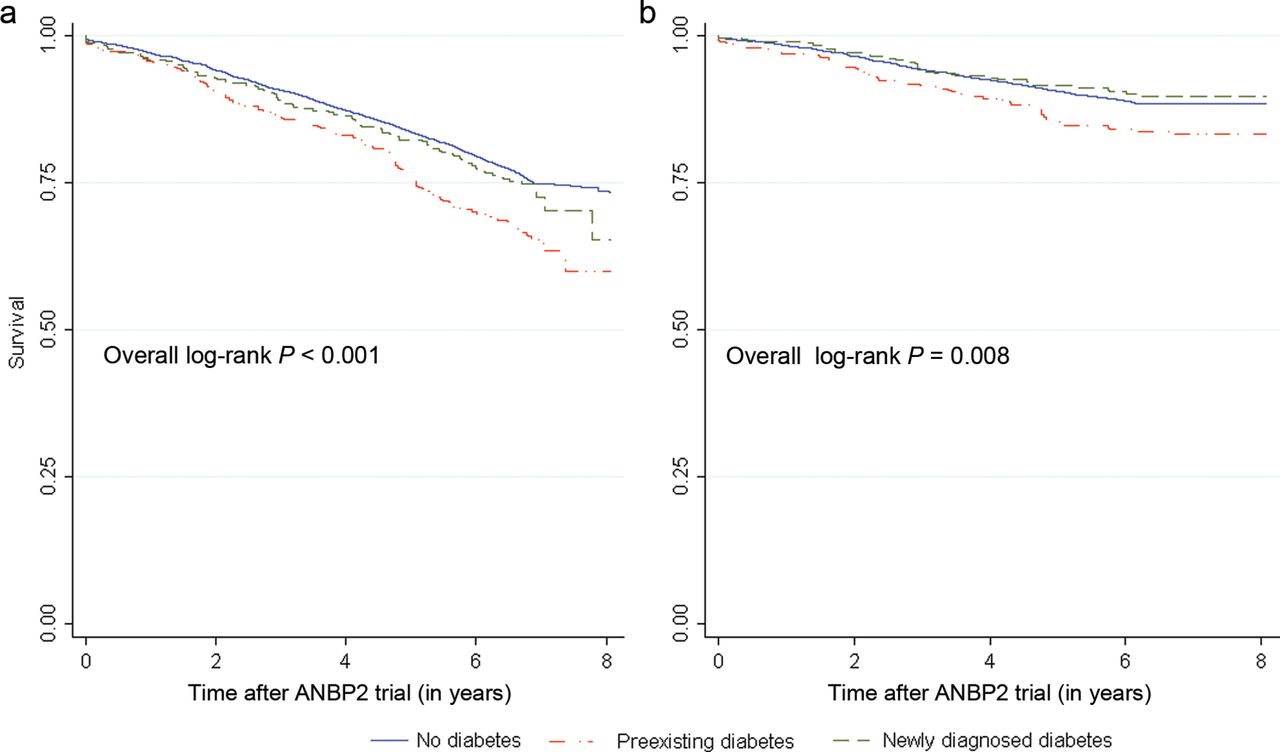 Am J Hypertens, Volume 27, Issue 2, February 2014, Pages 199–206, https://doi.org/10.1093/ajh/hpt212
The content of this slide may be subject to copyright: please see the slide notes for details.
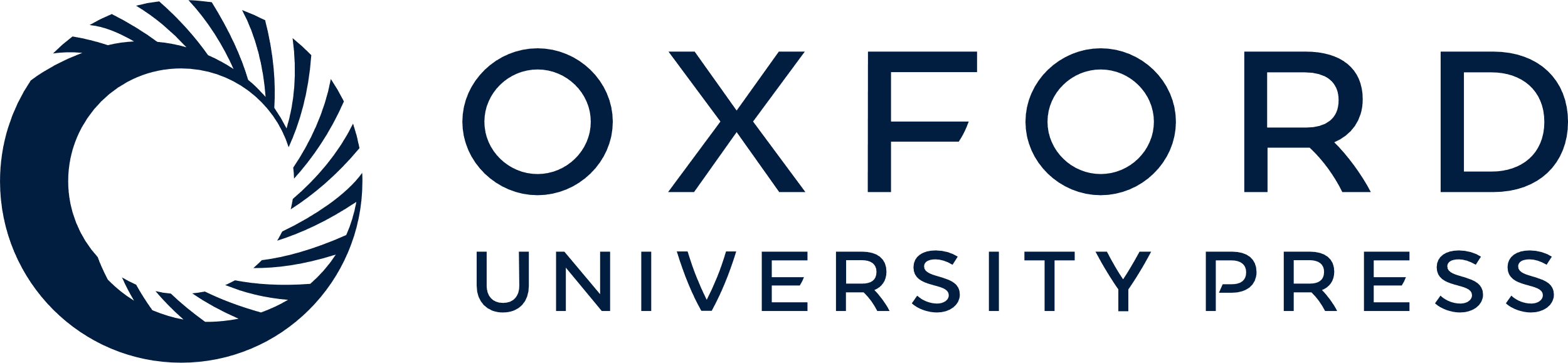 [Speaker Notes: Figure 2. Kaplan–Meier survival curves for all-cause (a) and cardiovascular (b) mortality among the elderly cohort after the Second Australian National Blood Pressure (ANBP2) clinical trial by diabetes status.


Unless provided in the caption above, the following copyright applies to the content of this slide: © American Journal of Hypertension, Ltd 2013. All rights reserved. For Permissions, please email: journals.permissions@oup.com]